Regional Technical ForumFunding Discussion
February 14, 2014
RTF PAC Presentation
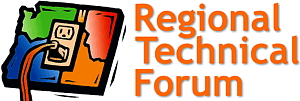 Current RTF Workload (2012-2014)
Primarily focused on:
Guidelines creation and standardization for measure assessments
Categorizing and updating legacy UES measures
Standard Protocol development and transitioning former ‘deemed calculators’ to protocols
Beginning research plan coordination efforts
Standardizing RTF processes and tools
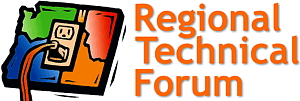 What Lies Ahead?
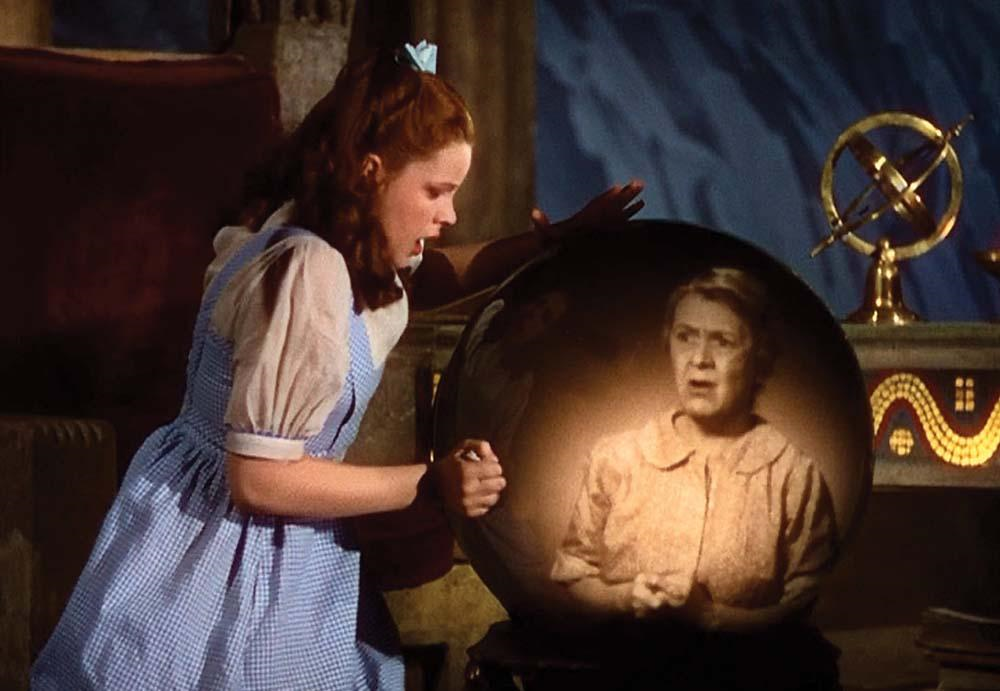 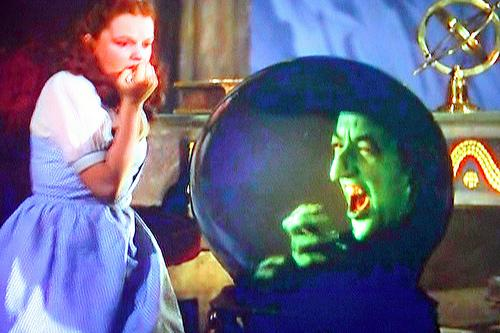 Continuing the RTF “As-Is”
For future RTF work
Decreased staff time spent on UES updates
Increased Standard Protocol development
Increased need to coordinate collate, target & design regional research to support UES & Protocols
Help identify research gaps
Protocols will benefit from research plan coordination 
Increasing need to identify market uptake
Develop research design BPA & utilities can deploy
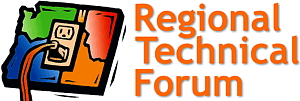 Continuing the RTF “As-Is”
Impact on funding needs
Standard Protocols will require more staff effort
RTF hasn’t kept up with developing these
Realizing efficiency gains on UES development 
Less staff resources dedicated here
Research skill set needs bolstering
Net increase overall (~$300K by 2019)
Increase for added staff to handle research design
Increase to adjust for inflation, contractor rates, some contract work etc.
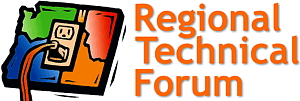 RTF Funding 2014-2019
Some Potential RTF Scope Add-Ons(that may emerge)
Program evaluation & research design expansion
What if NEEA drops market research work that RTF relies on?
Specific regulator requests
TRM review, utility-specific savings verification, impact evaluation review
Taking on savings verification for compliance with Clean Air Act section 111(d)
Others????
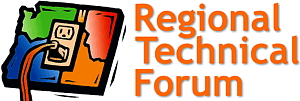 Funding Mechanism Options
What works for adjusting as needs arise?
Shorter funding cycles (2 or 3-years)
5-year budget with mid-course correction to allow more/less funding
5-year cap (max funding) based on annual work plan needs
Rise of inflation, rates, and expenses should track with multi-year funding
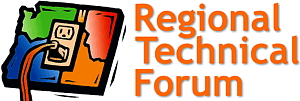 Funding Timeline
2015 RTF Work Plan development – July
Mid-year programming effort – June
PAC funding recommendation to Council - June
PAC funding commitment  in place – May
Discussion meetings – Feb, April, May